1
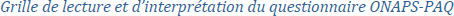 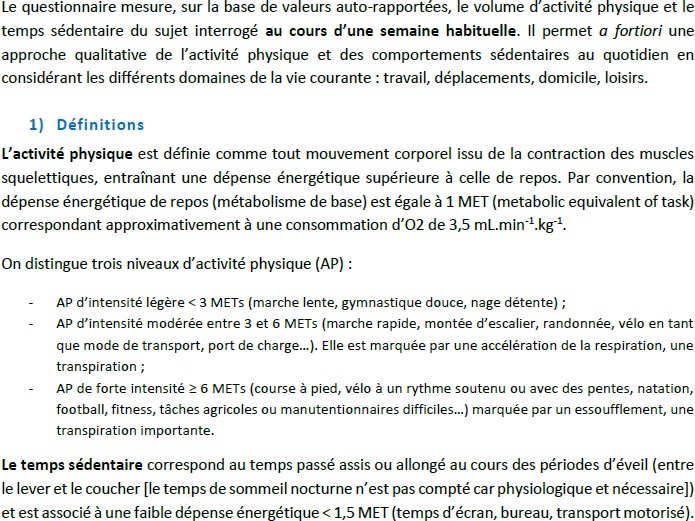 2
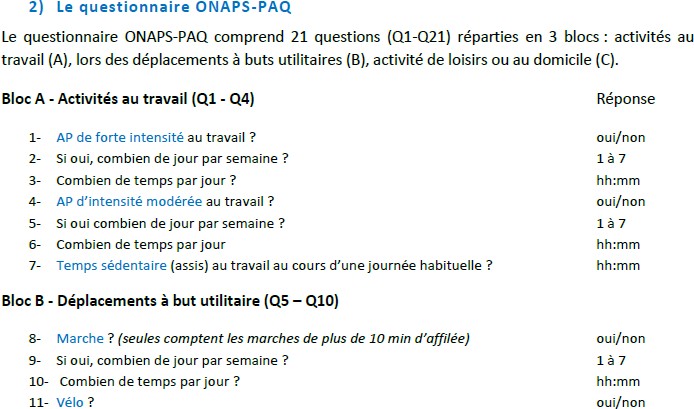 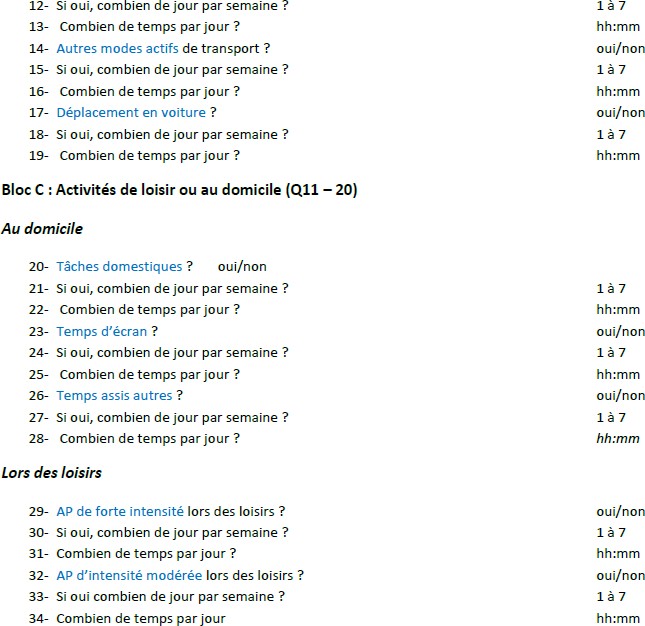 3
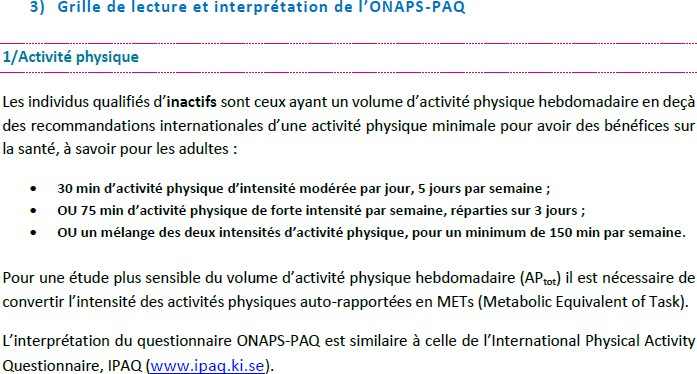 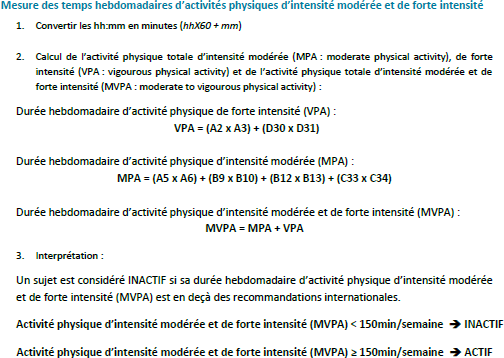 4
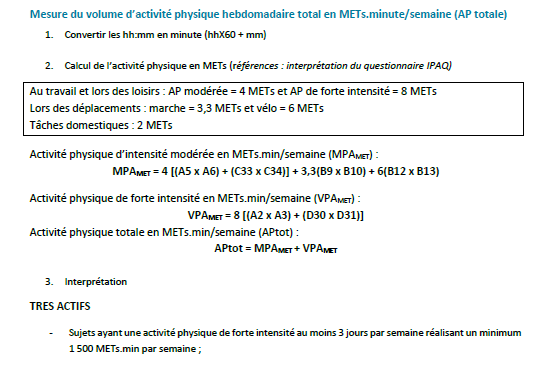 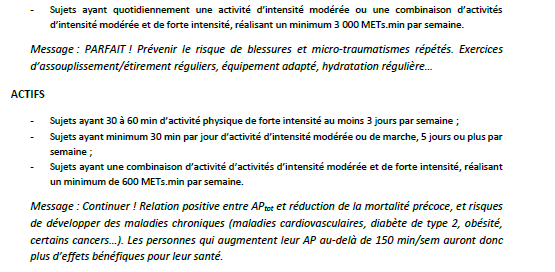 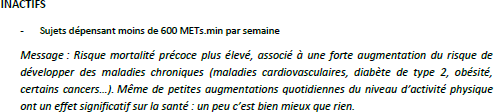 5
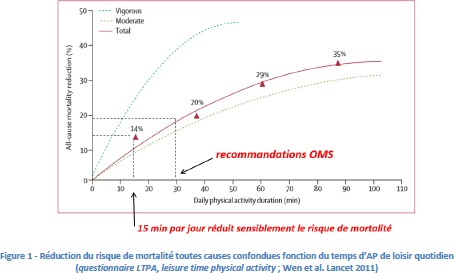 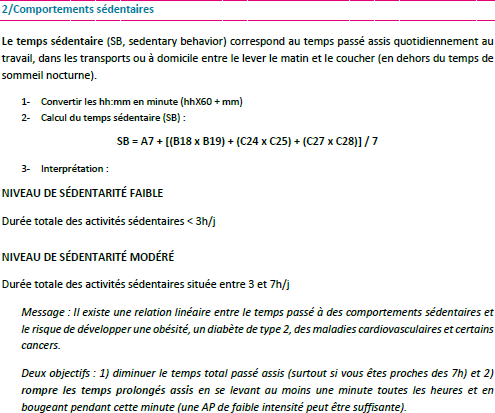 6
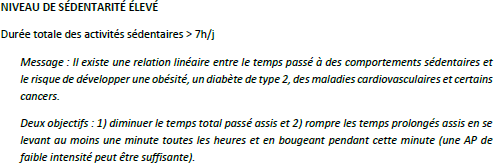 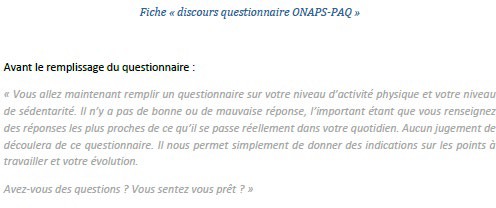